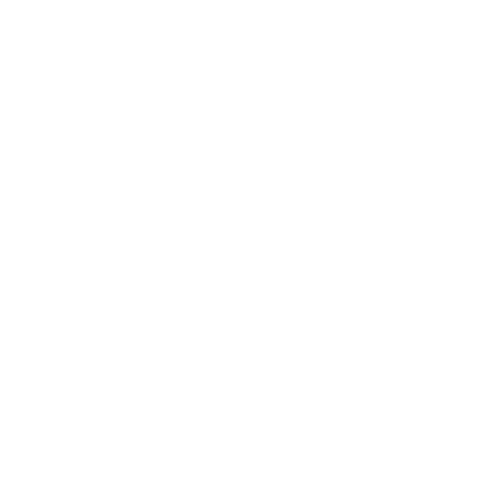 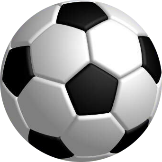 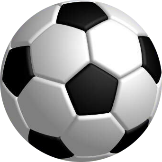 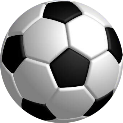 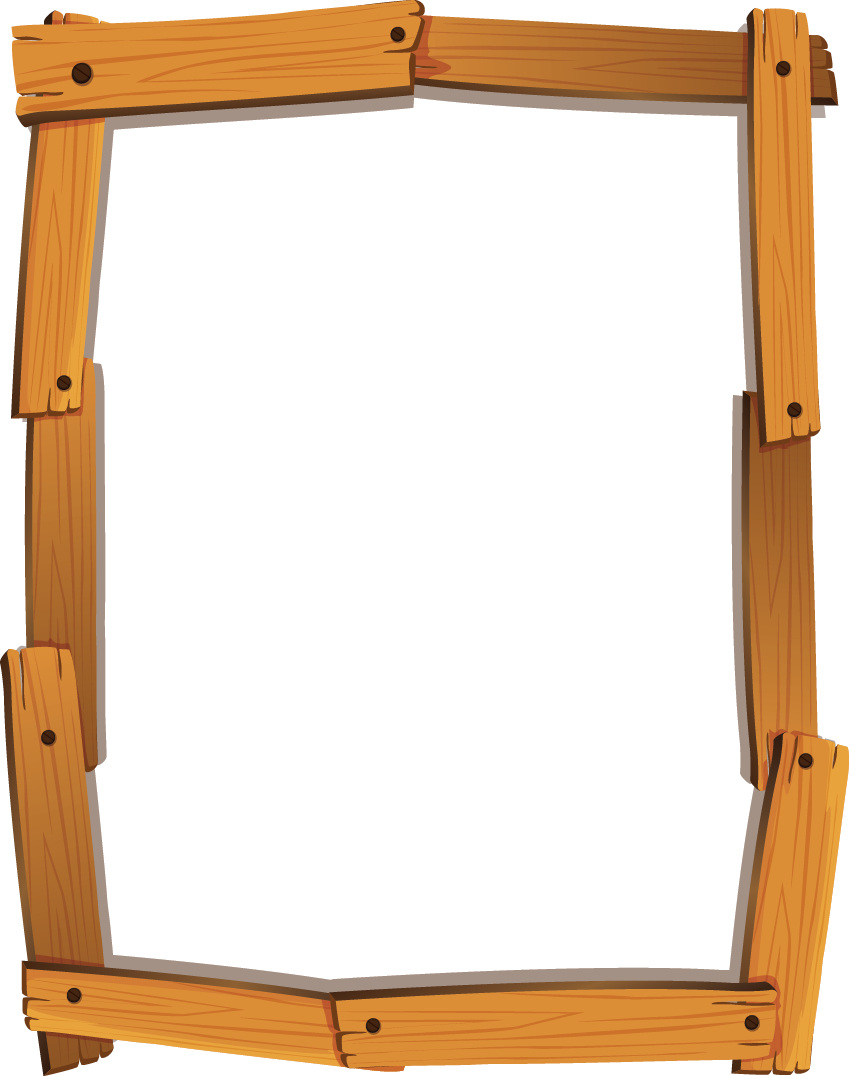 Jesús
Cumple 9
Sábado 30 
de Noviembre
A las 5:30 pm.
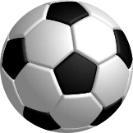 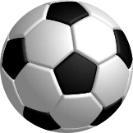 En Urb. Los Rosales Country Club Mz. BR Lte. 24 - Castilla
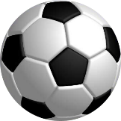 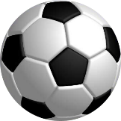 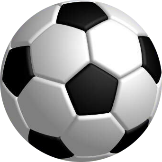 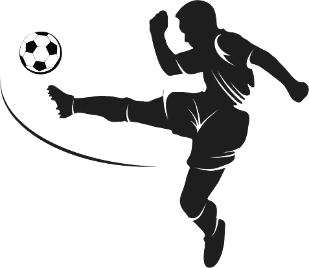 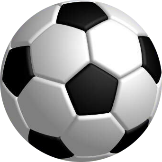 www.megaidea.net